الدرس الخامس
ترتيب الطريقة الصحيحة لإعادة التدوير  المخلفات البلاستيكية بالارقام
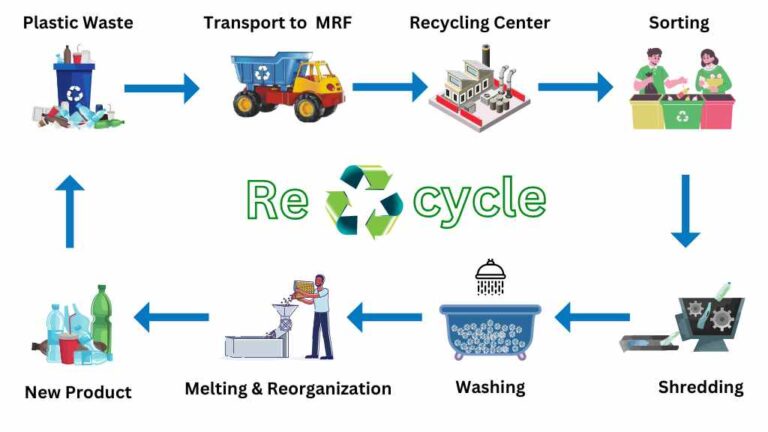 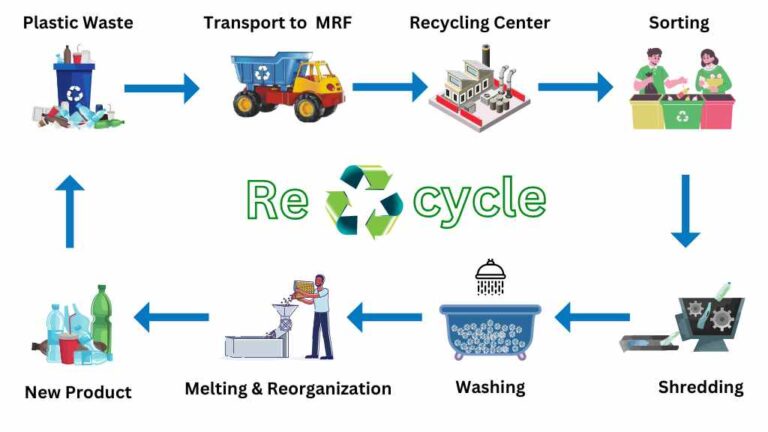 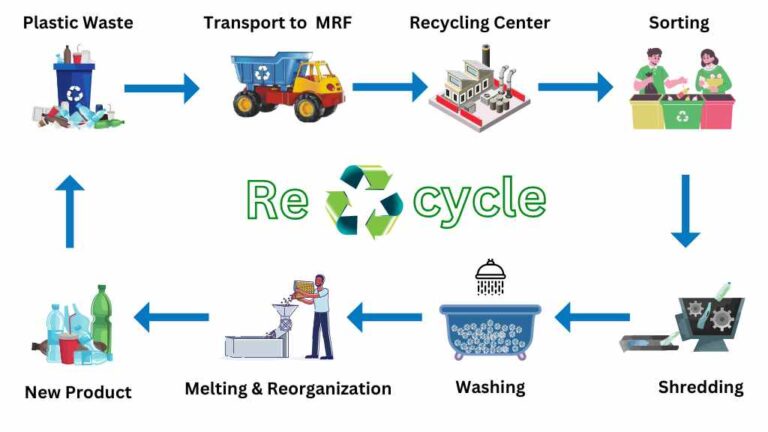 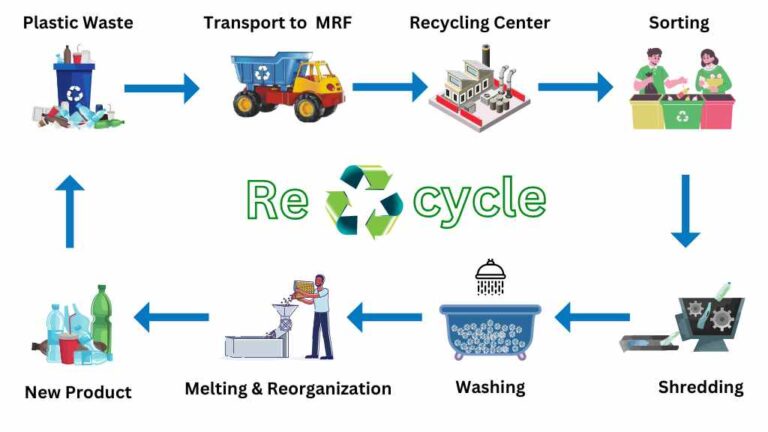 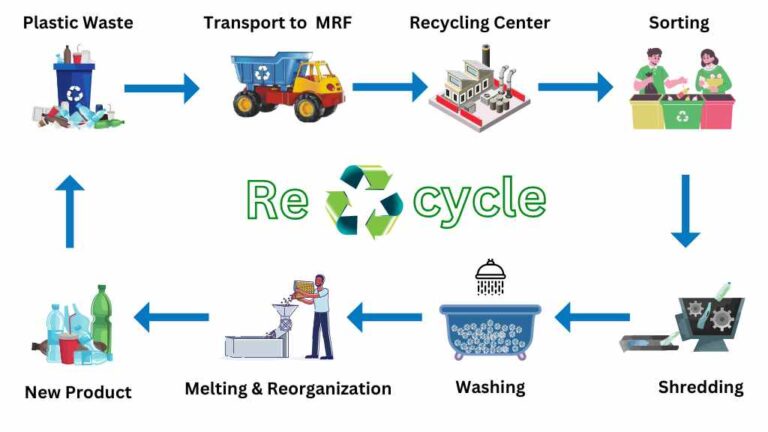 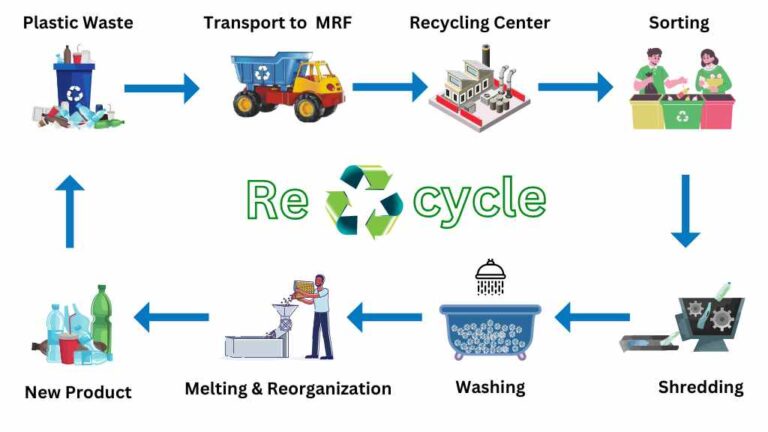 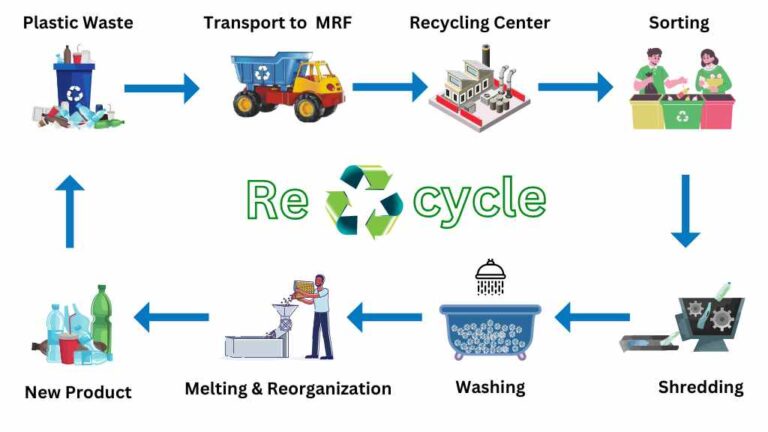 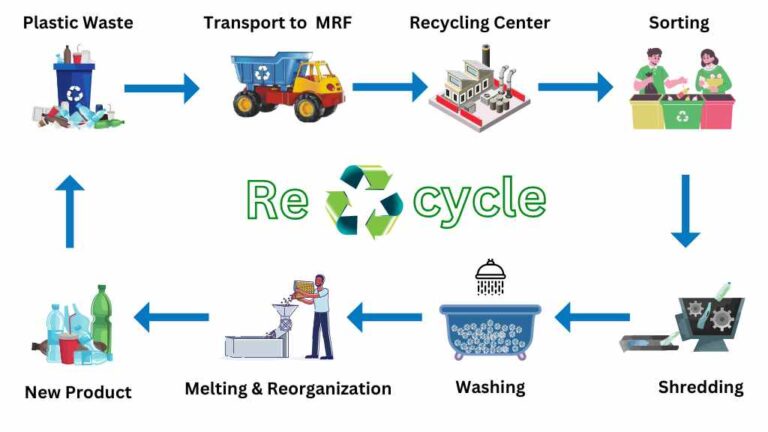 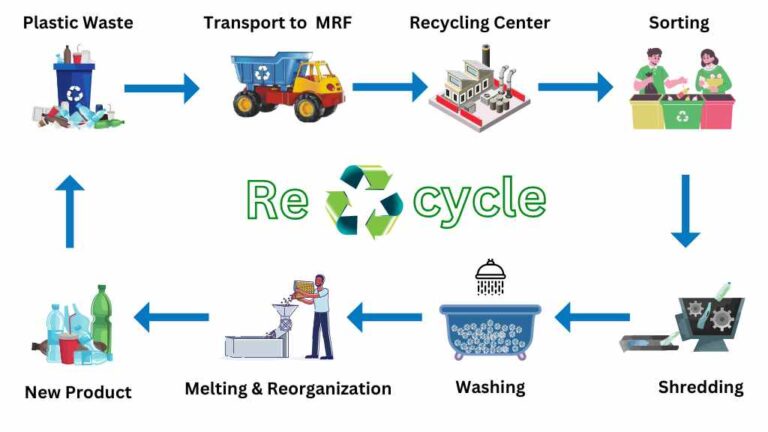